EYFS Long 
Term Plan 24-25
“At Our Lady of the Rosary Primary School we understand the importance of real opportunities submerging children into their learning. We ensure that learning is engaging, challenging, fun and supports all children no matter where their starting point. We believe in high quality interactions and positive relationships ensuring children feel safe and regulated while at school. We will deliver our curriculum both indoors and out through a balance of adult-led and child initiated activities based on the EYFS framework 21“
Our Lady of the Rosary EYFS Team
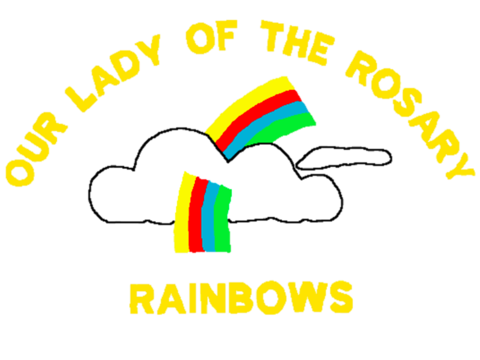 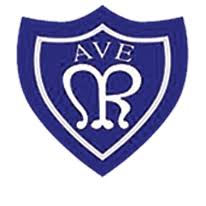 Independence is the key to the children’s success at Our Lady of the Rosary
Imagination – through role play, story telling and story writing
Nurture – caring for the whole child supporting them both at school and home
Desire – a desire to learn is embedded within the Early Years
Engagement – children are fully engaged in their learning
Play – Children who experience learning through play have time to consolidate their knowledge and have a deeper understanding
Excitement -  an excitement for life and to grow and learn
Nature – to understand the importance of our wonderful world and how to care for it
Daring – children who take risks and challenge their own learning and thinking to gain a deeper understanding of something
Excellence – that we are our best selves 
Noticing – that we are asking questions, investigating and making statements to extend and challenge our learning
Caring – that we care for ourselves, others and the environment 
Early Years – that we are building the foundations of future learning and our school career
Our Lady of the Rosary EYFS Team
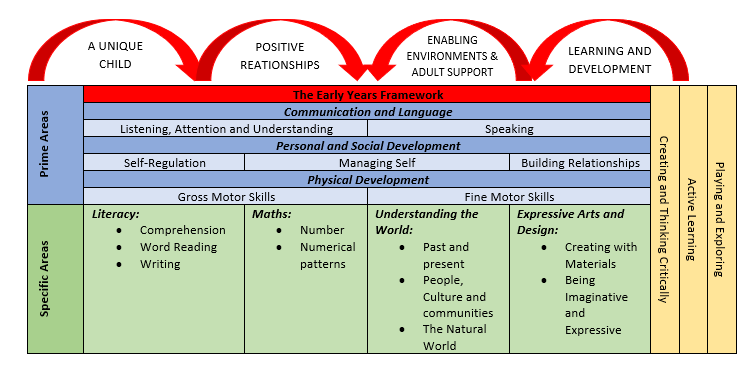 Nursery Long Term Plan 24-25
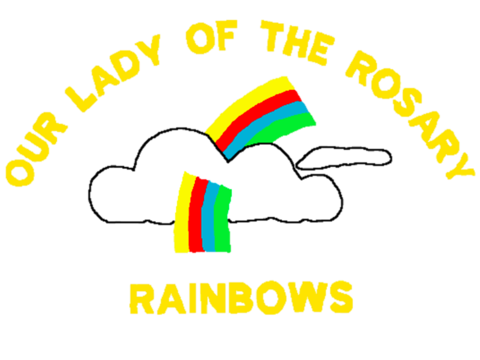 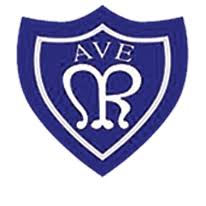 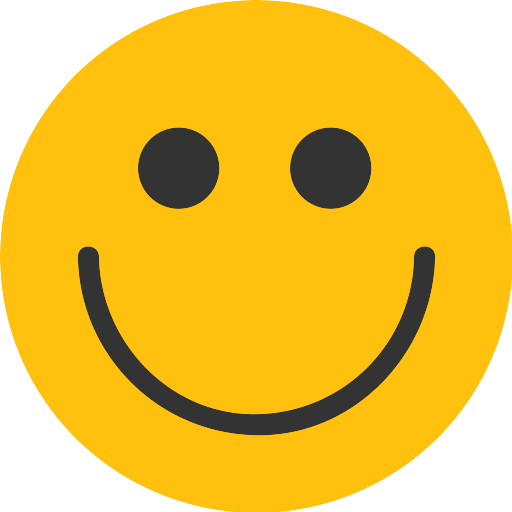 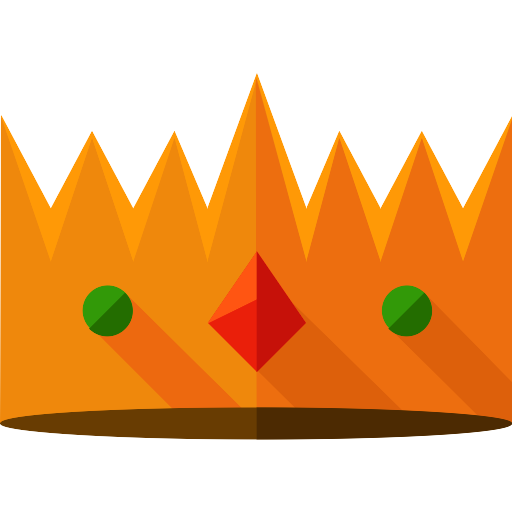 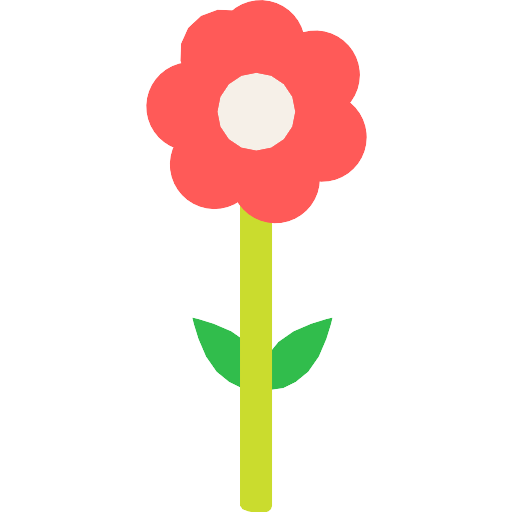 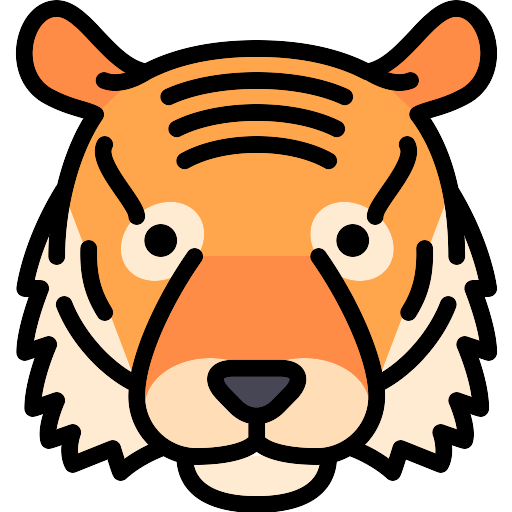 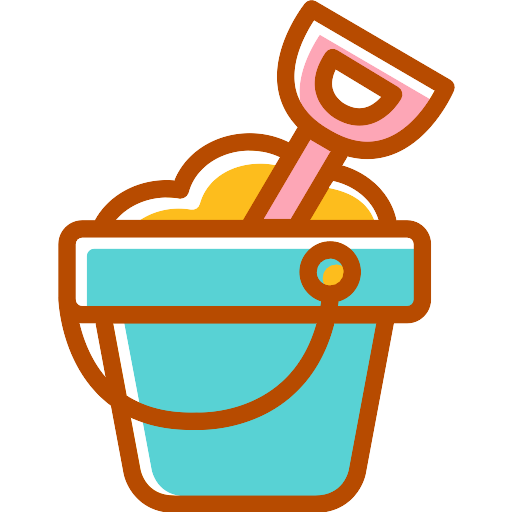 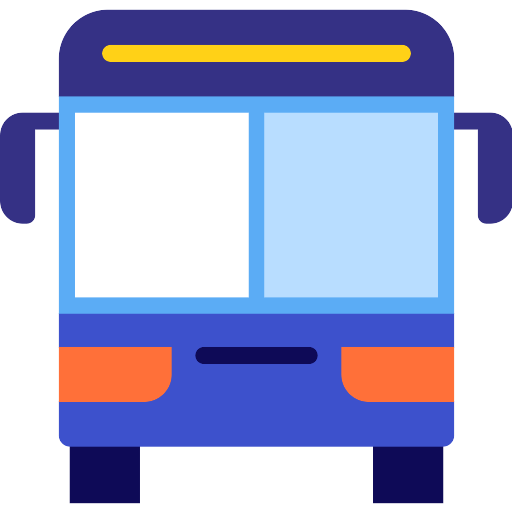 Reception Long Term Plan 24-25
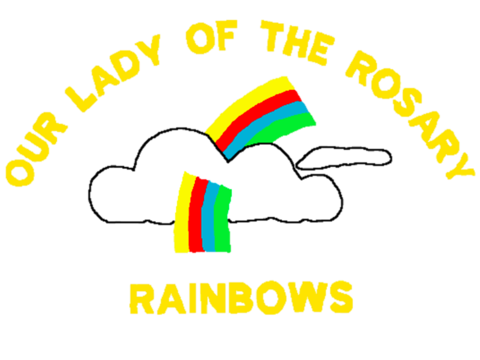 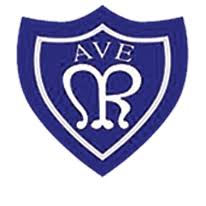 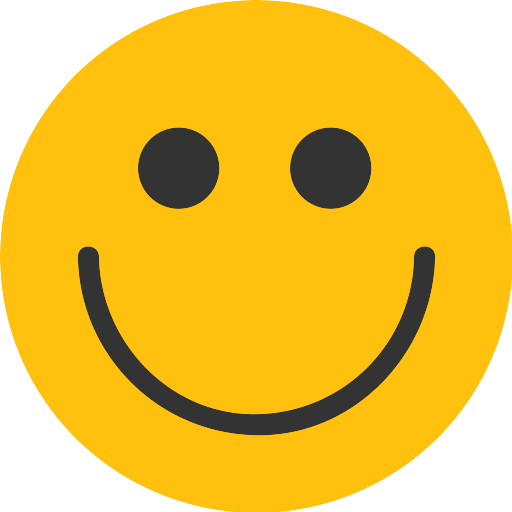 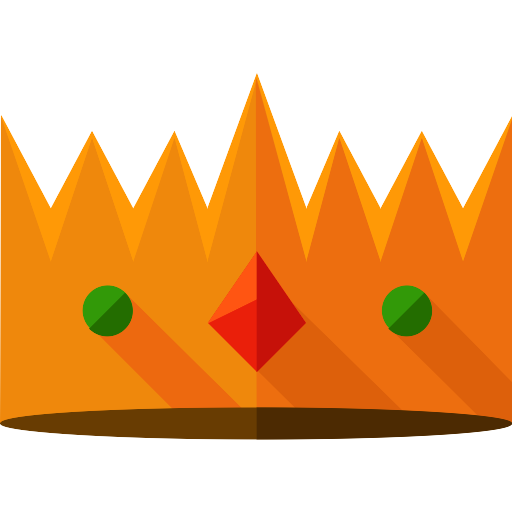 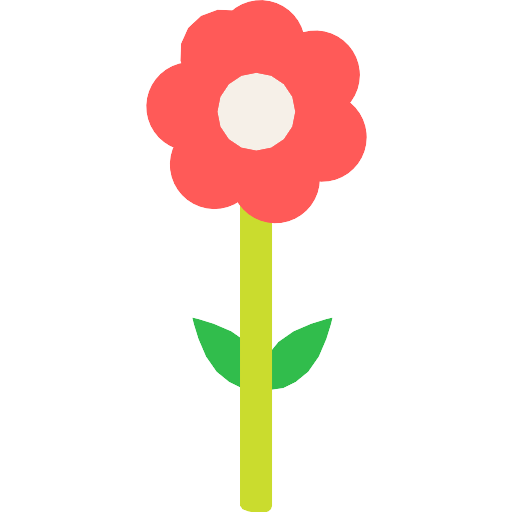 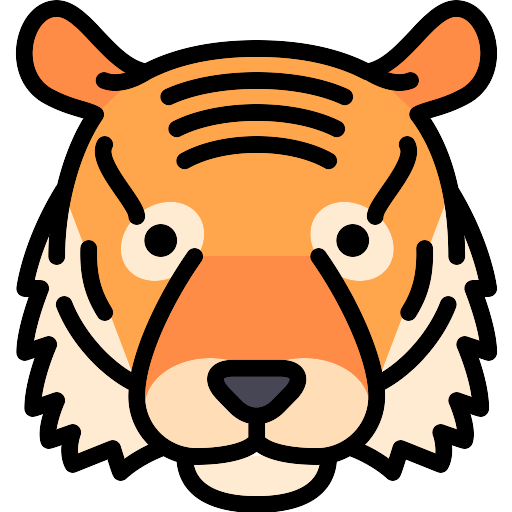 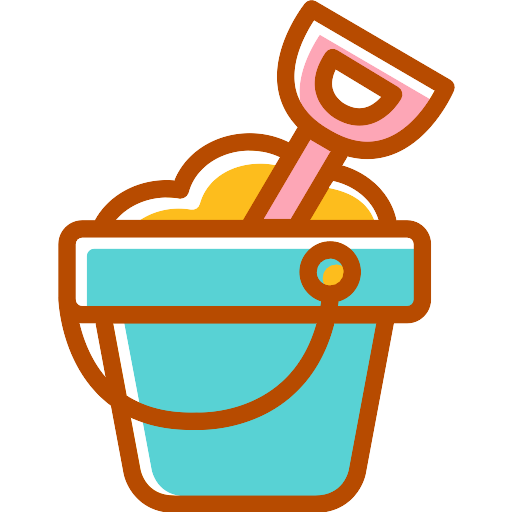 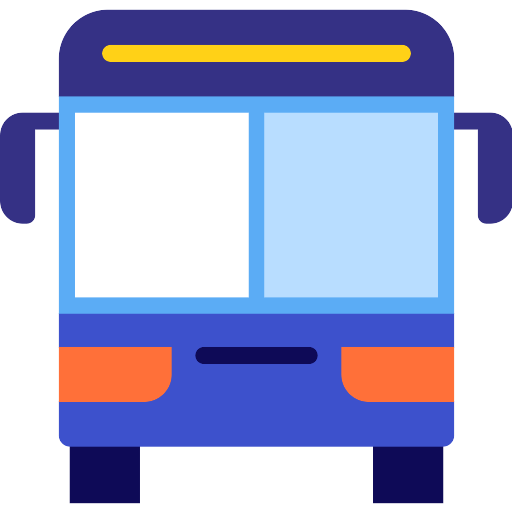 EYFS Long Term Plan 24-25
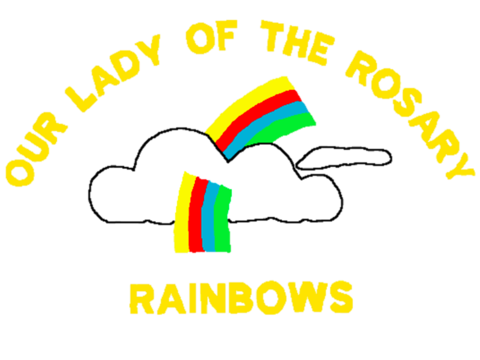 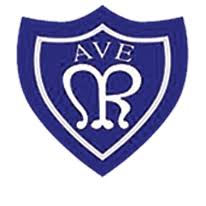 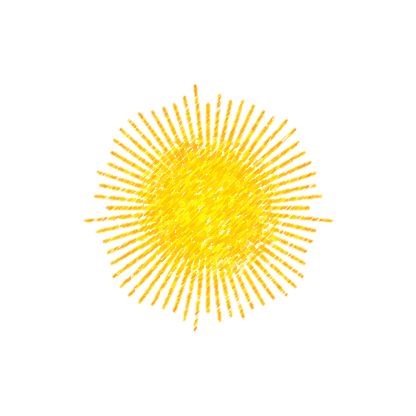 COEL
EYFS Long Term Plan 24-25
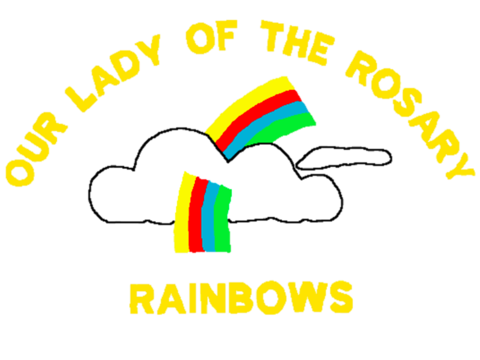 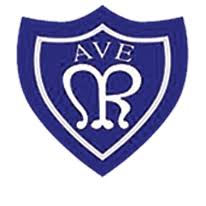 Taught throughout the year
Nursery Long Term Plan 24-25
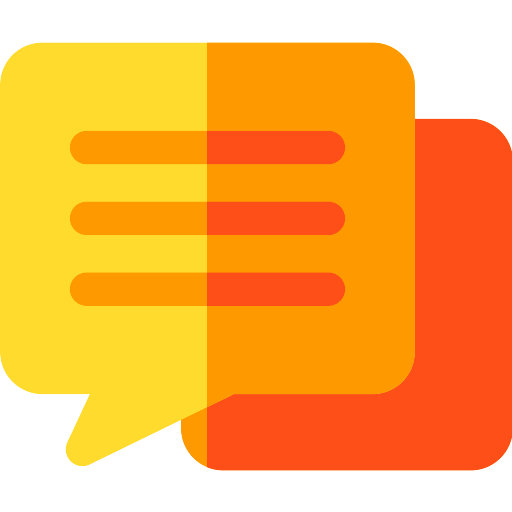 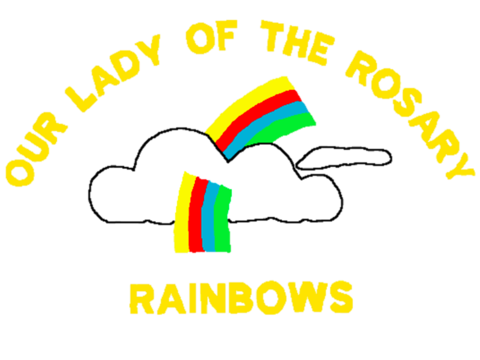 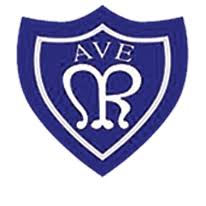 Reception Long Term Plan 24-25
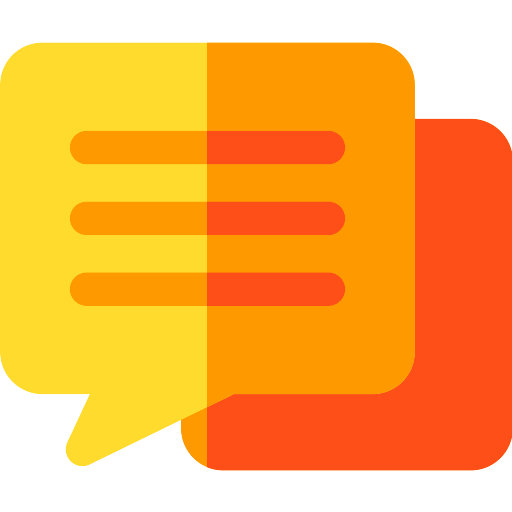 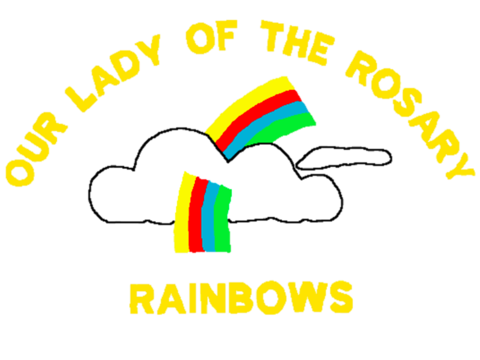 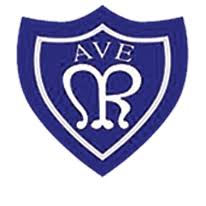 Nursery Long Term Plan 24-25
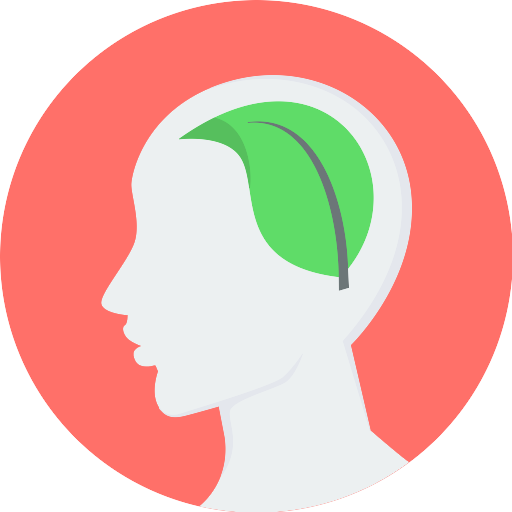 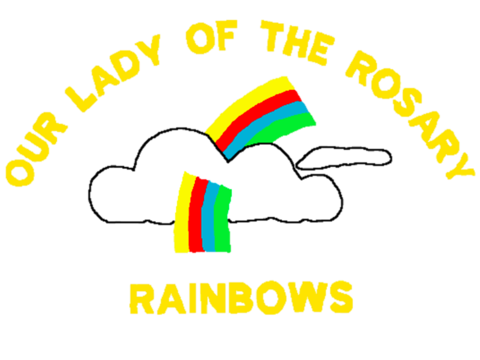 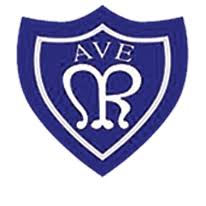 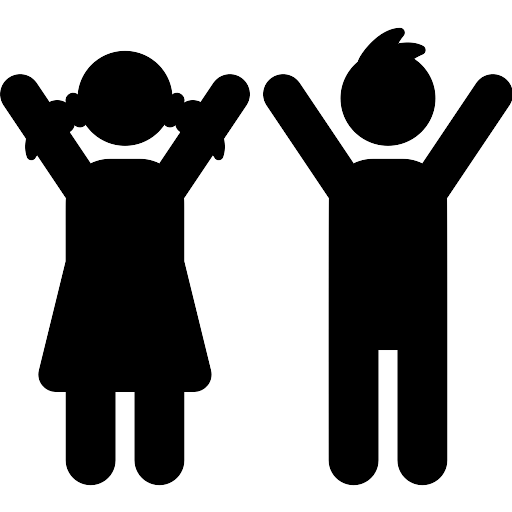 We understand that children develop in individual ways and at varying rates –  physically, cognitively, linguistically, socially and emotionally.
Reception Long Term Plan 24-25
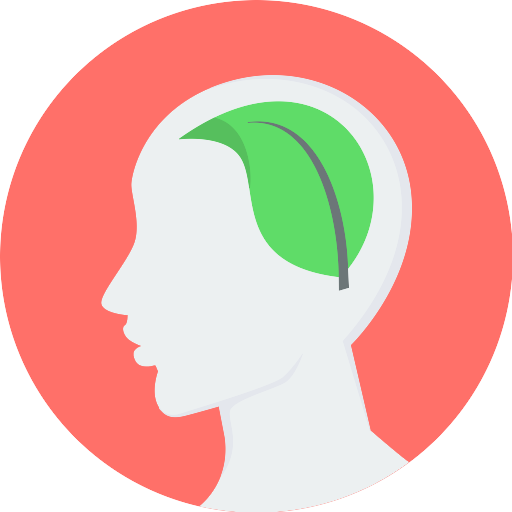 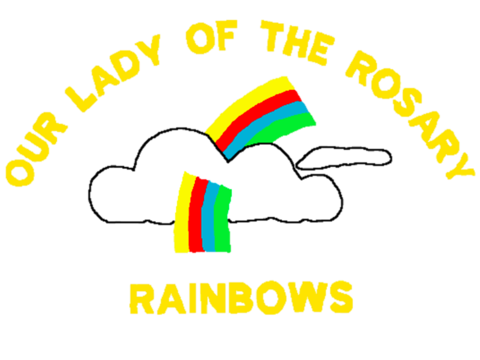 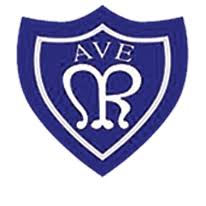 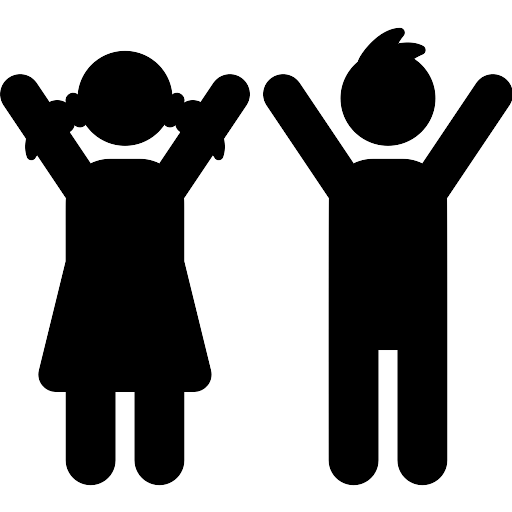 We understand that children develop in individual ways and at varying rates –  physically, cognitively, linguistically, socially and emotionally.
Nursery Long Term Plan 24-25
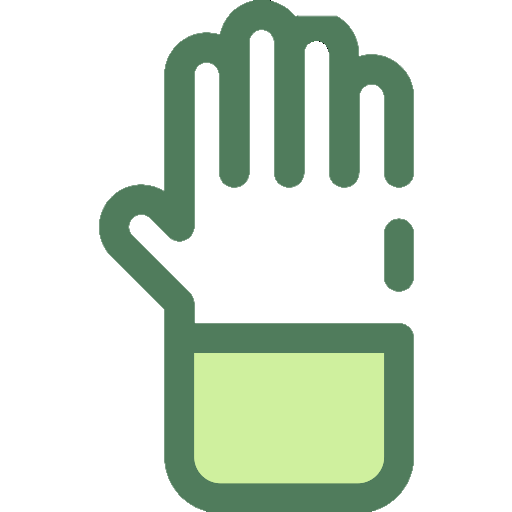 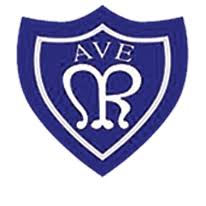 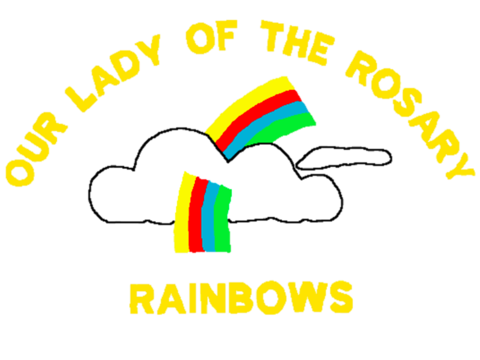 All these ideas will be revisited each term. Children need time to practice and consolidate.   Repetition is a good thing.
Reception Long Term Plan 24-25
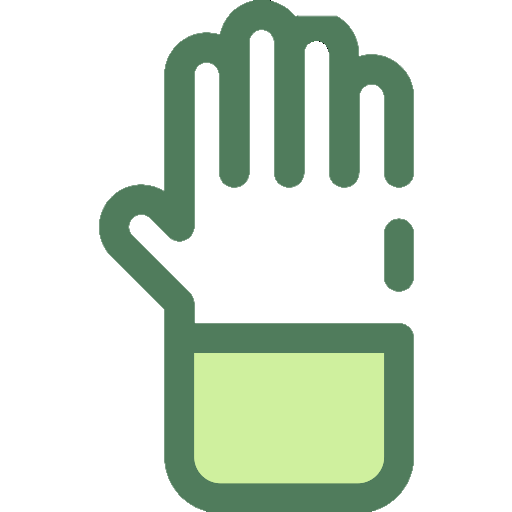 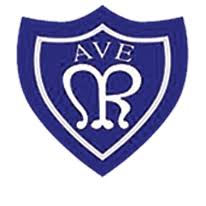 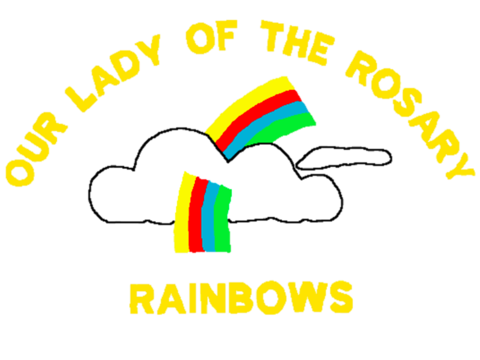 All these ideas will be revisited each term. Children need time to practice and consolidate.   Repetition is a good thing.
Nursery Long Term Plan 24-25
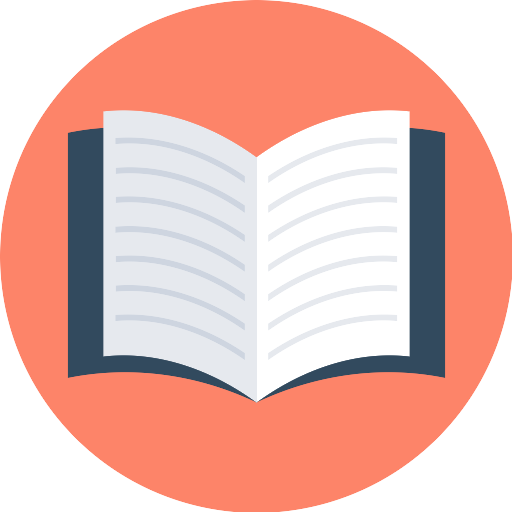 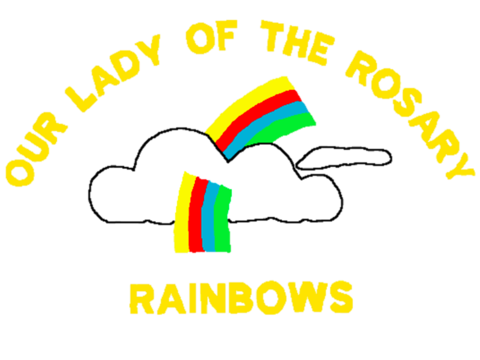 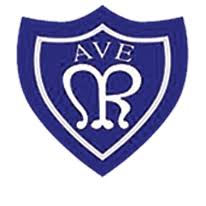 Reception Long Term Plan 24-25
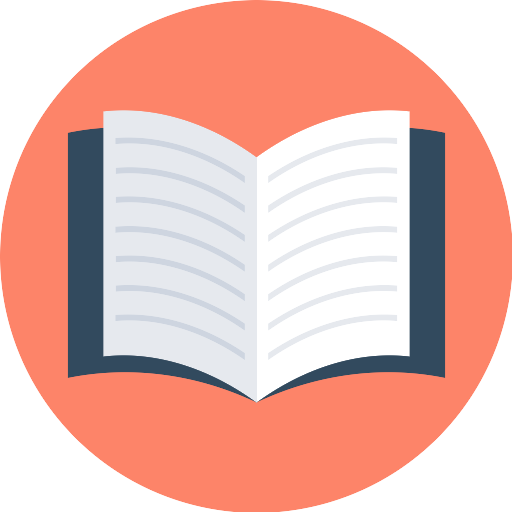 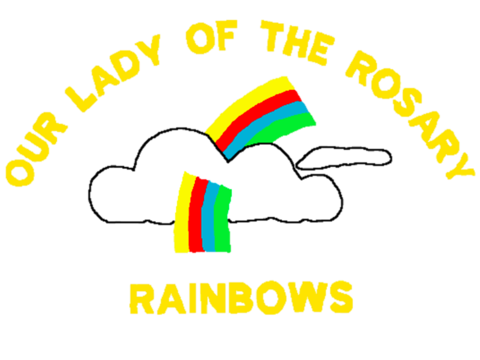 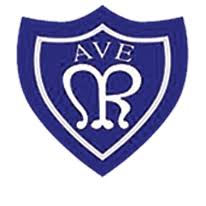 Nursery Long Term Plan 24-25
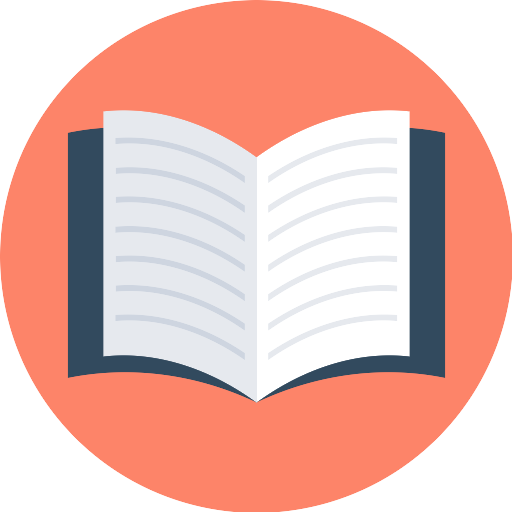 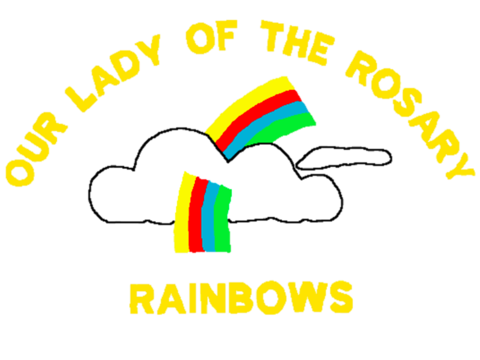 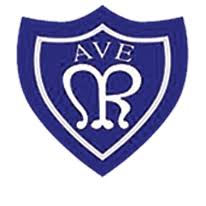 Reception Long Term Plan 24-25
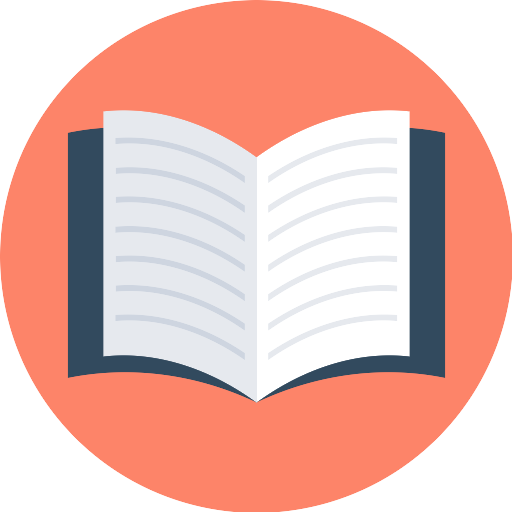 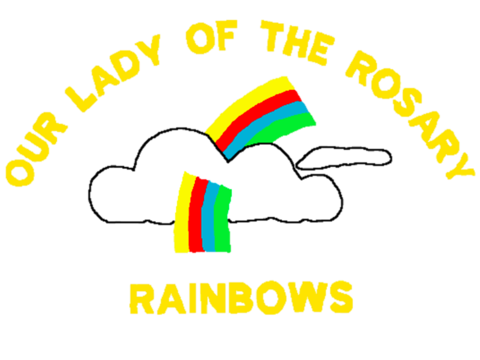 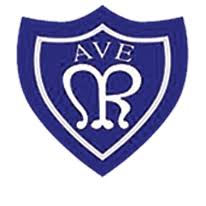 Nursery Long Term Plan 24-25
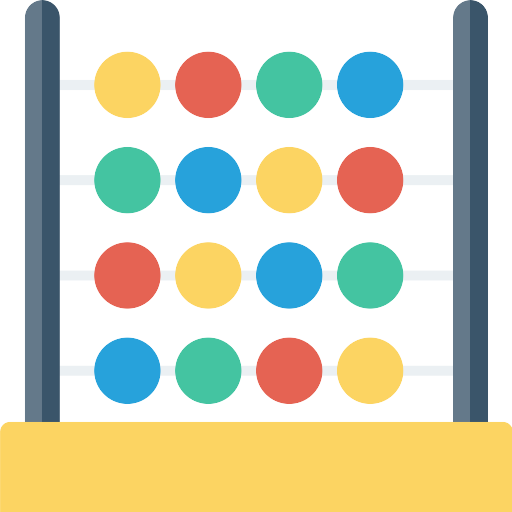 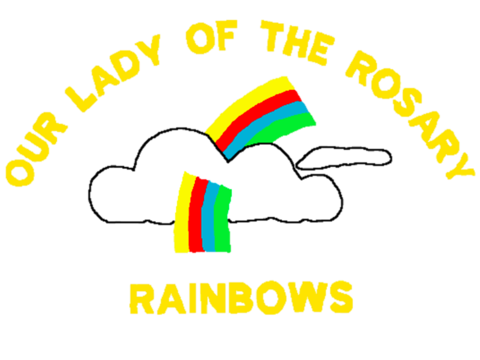 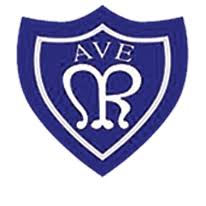 Reception Long Term Plan 24-25
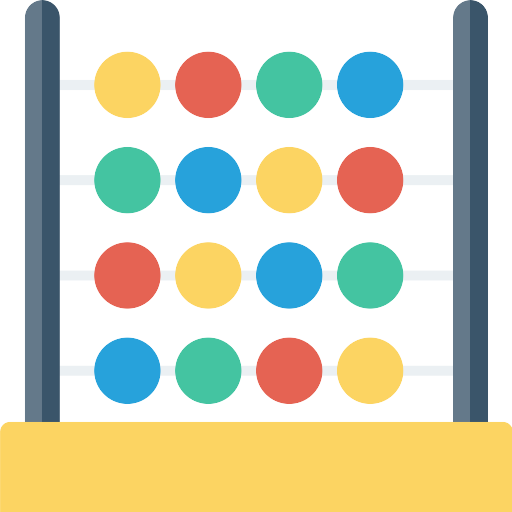 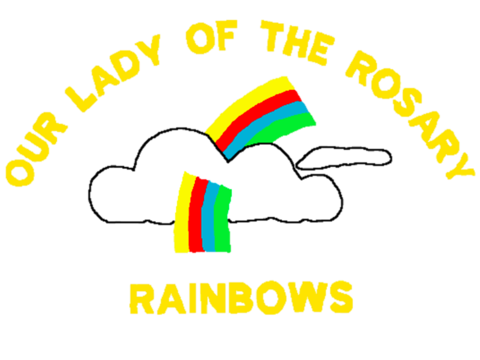 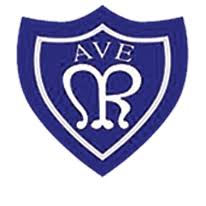 Nursery Long Term Plan 24-25
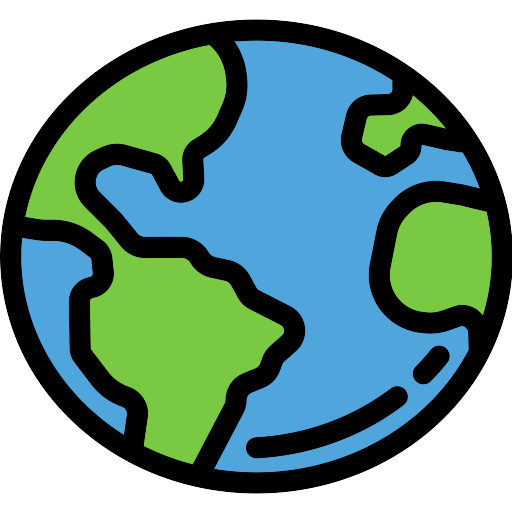 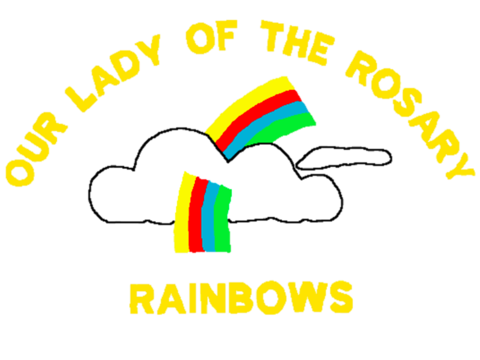 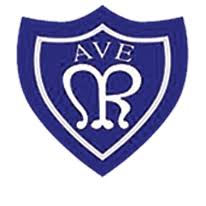 Reception Long Term Plan 24-25
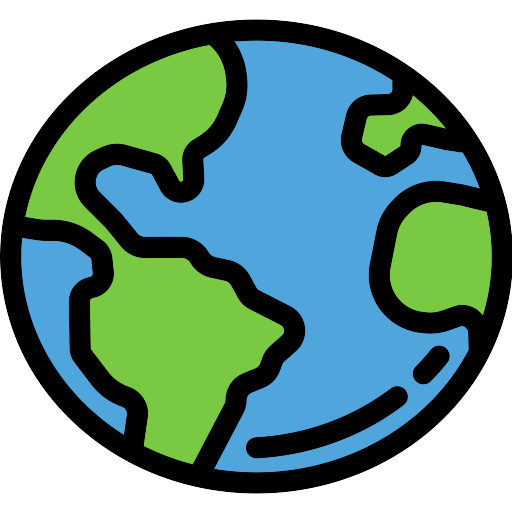 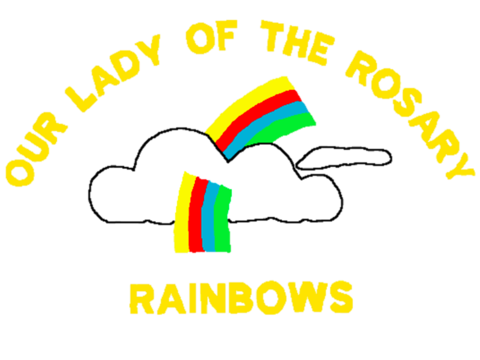 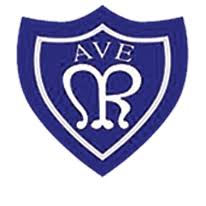 Nursery Long Term Plan 24-25
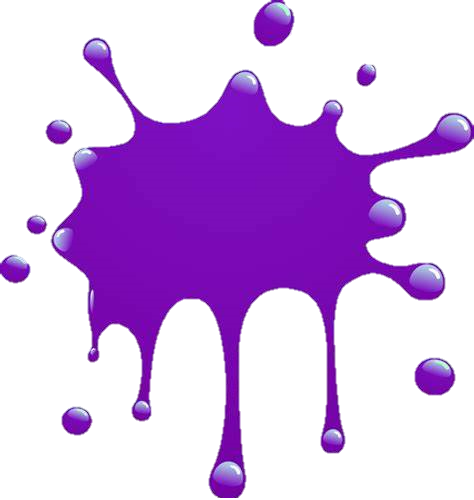 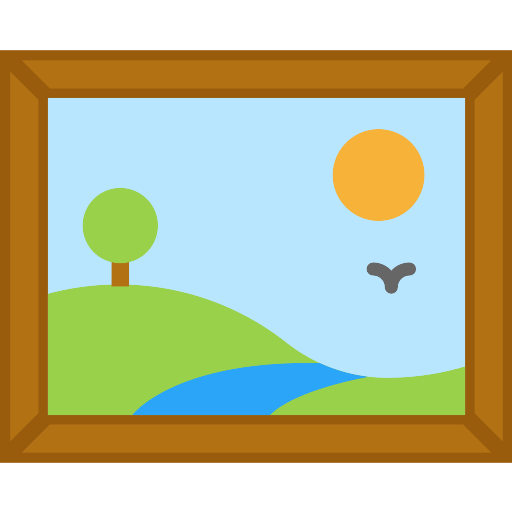 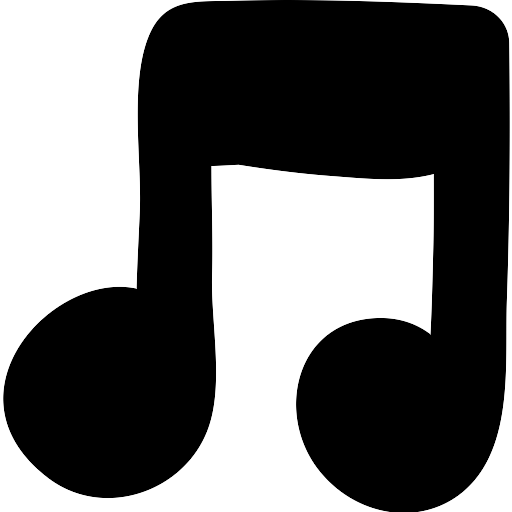 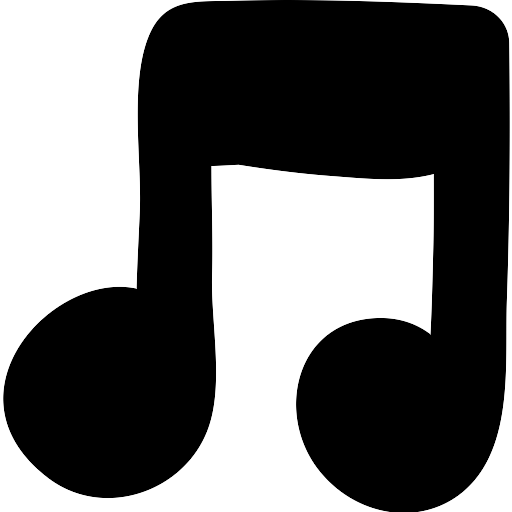 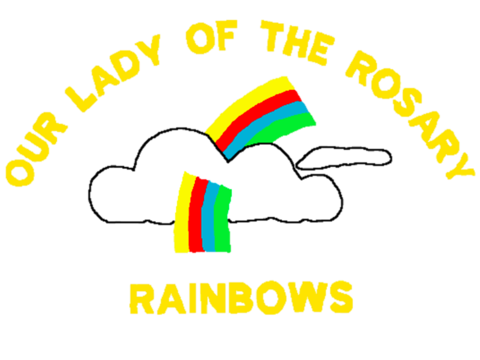 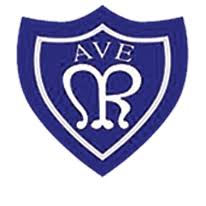 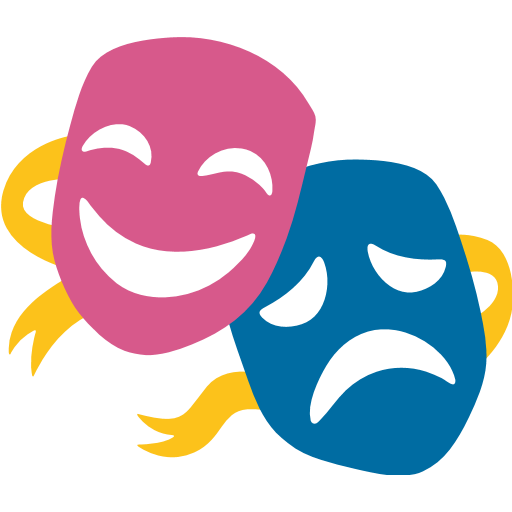 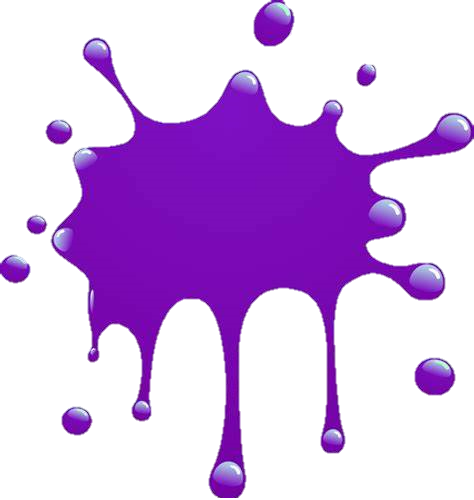 Reception Long Term Plan 24-25
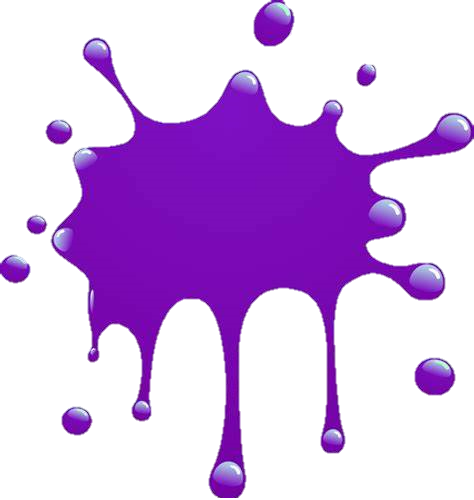 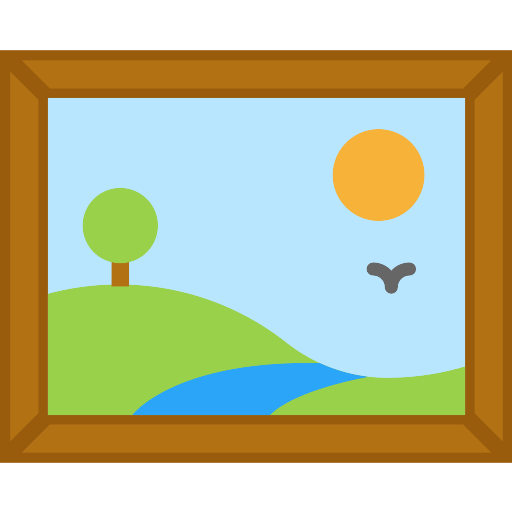 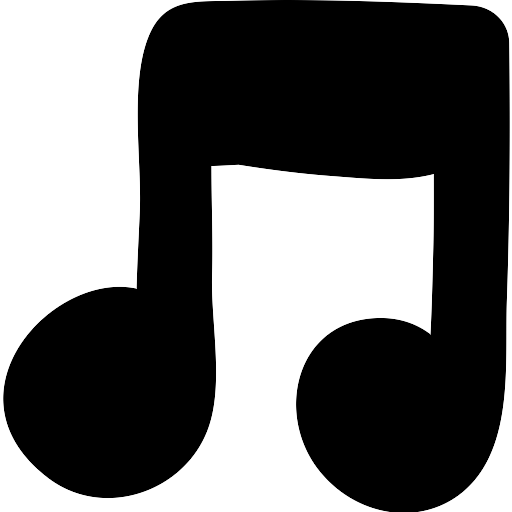 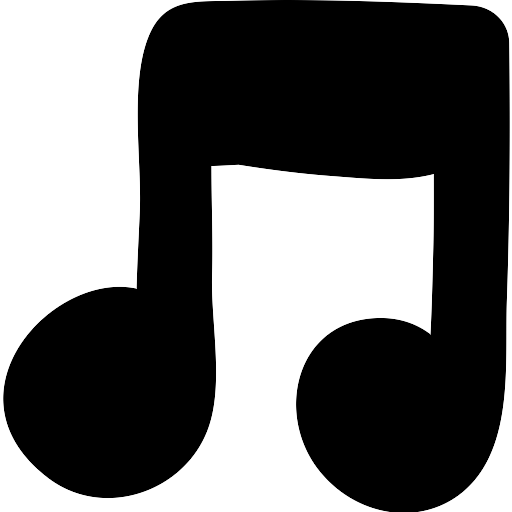 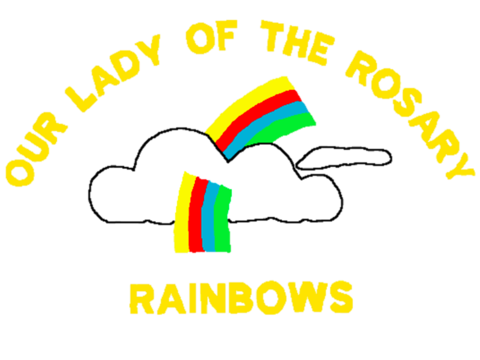 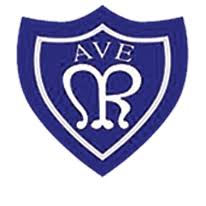 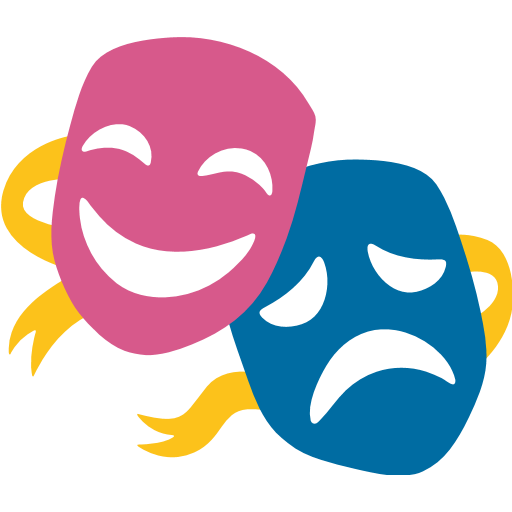 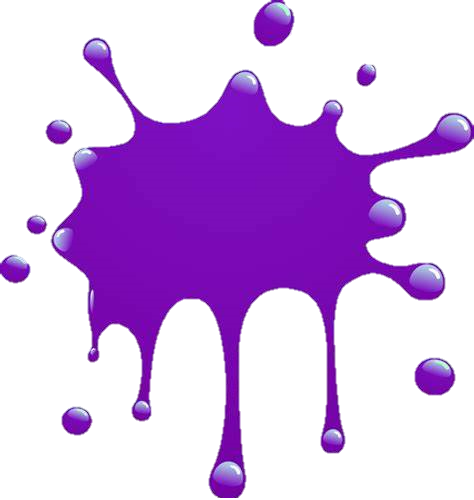 Reception Long Term Plan 24-25
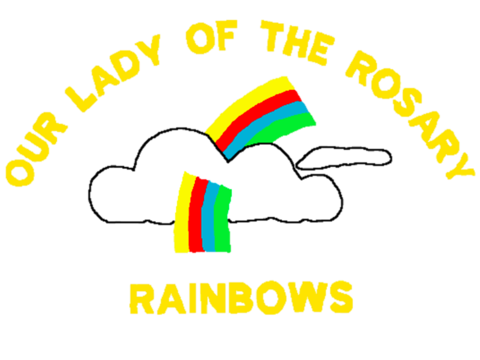 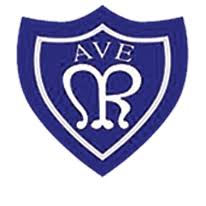 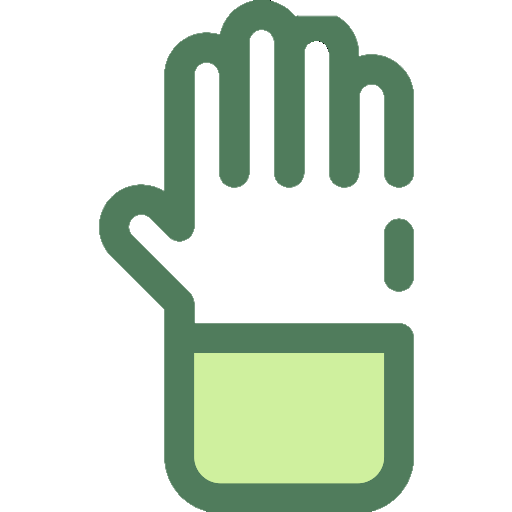 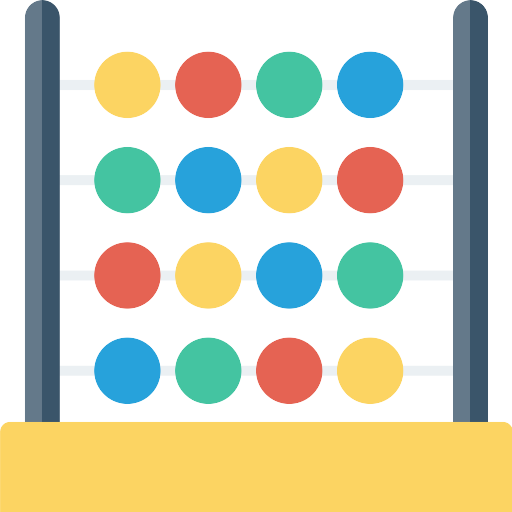 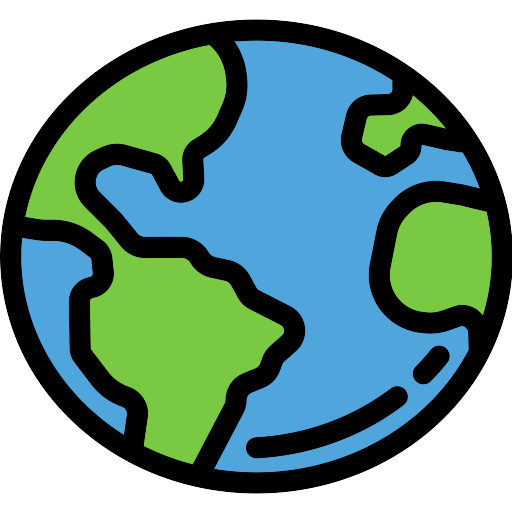 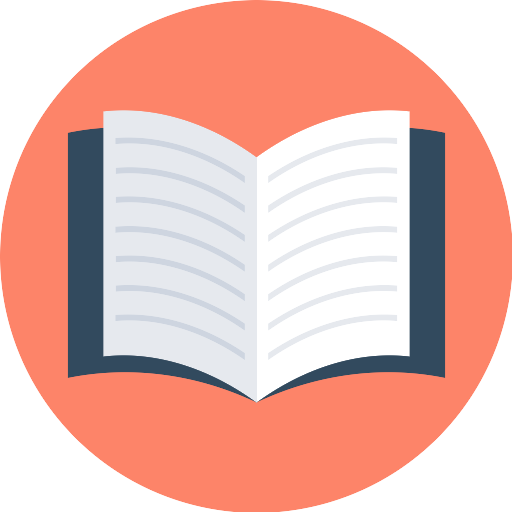 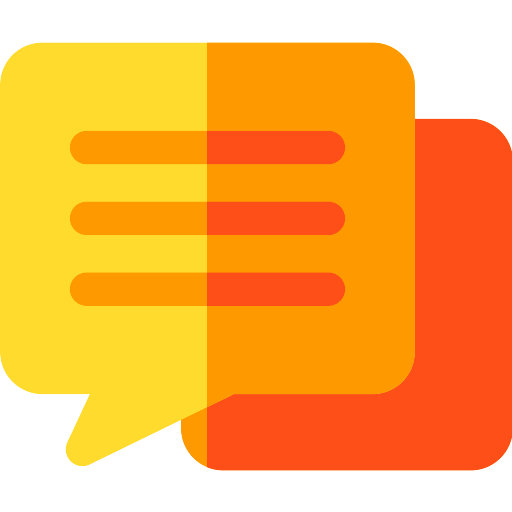 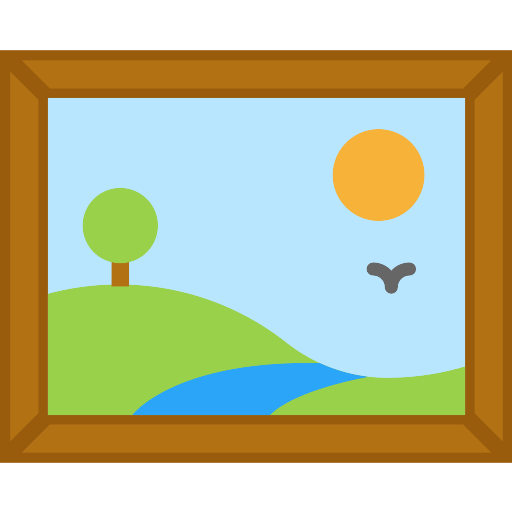 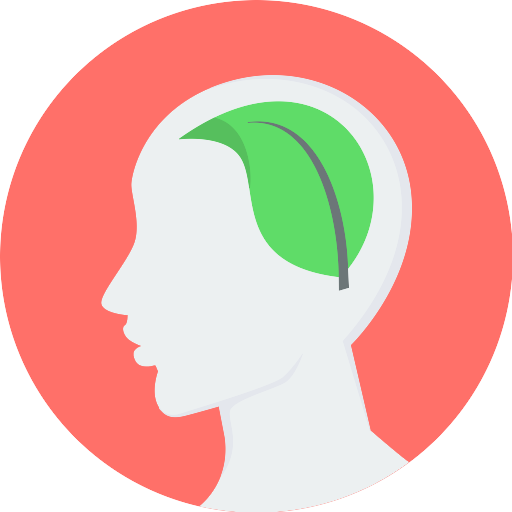